Ресурсное состояние
Ресурсное состояние
это наличие физических и психологических сил 
и энергии для решения текущих задач.
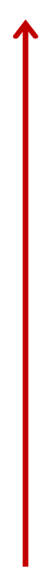 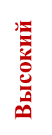 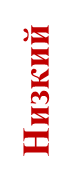 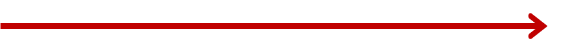 Низкий
Высокий
10
психологическое
Хочу, но не могу
Ресурсное состояние
В
С
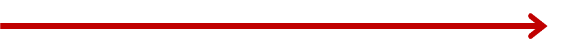 5
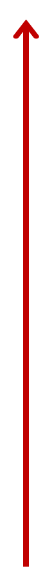 Питание и гидробаланс
Физ. упражнения
Сон
Режим дня
Прогулки
А
D
Могу, но не хочу
Истощение
0
10
5
физическое
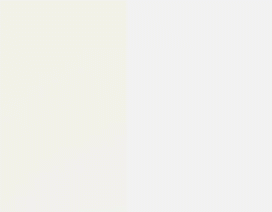 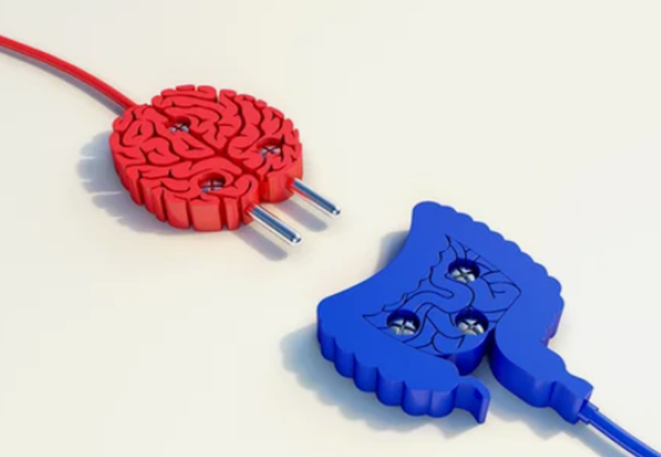 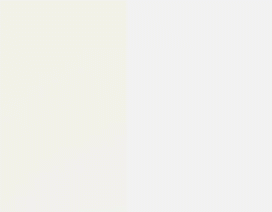 Кишечник – второй мозг
Составляет 80% иммунитета
Имеет больше нервных окончаний, чем спинной мозг
Вырабатывает «гормоны счастья»
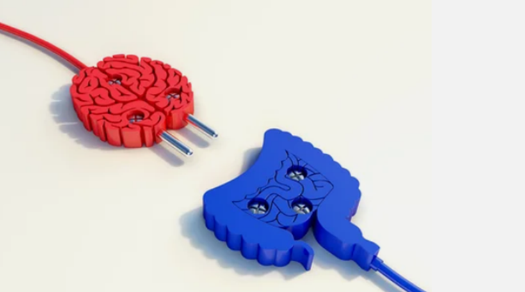 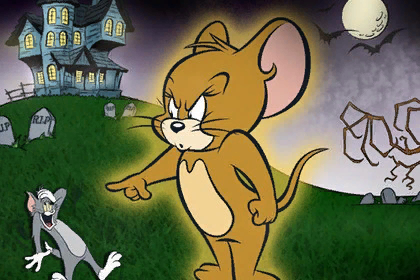 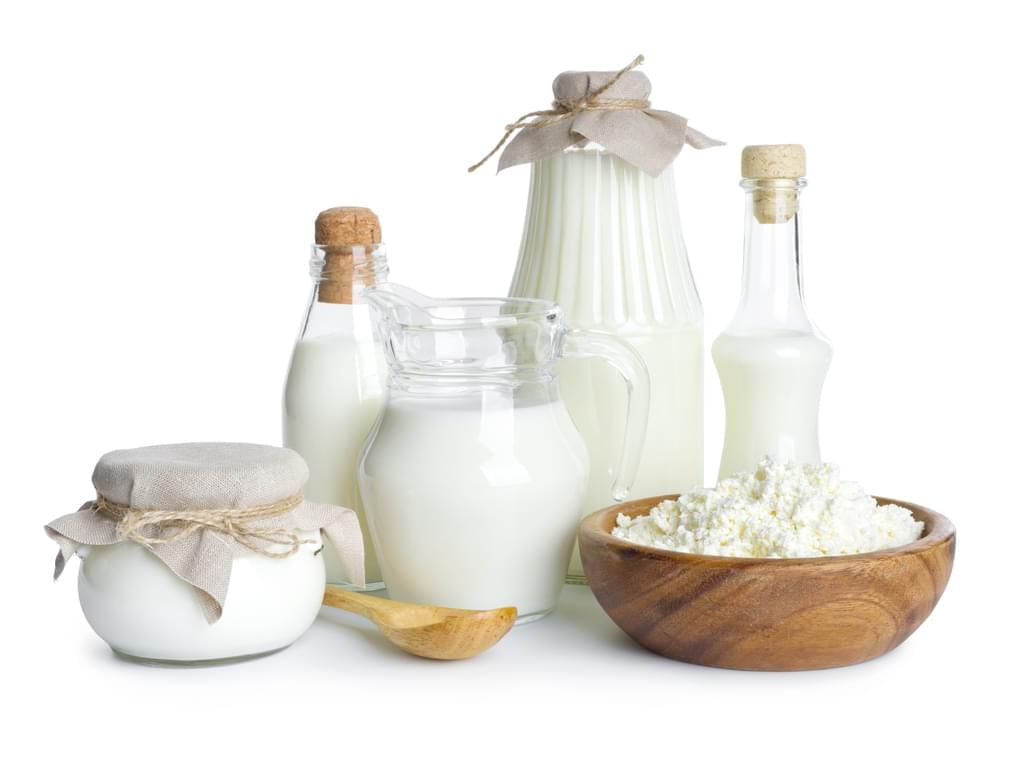 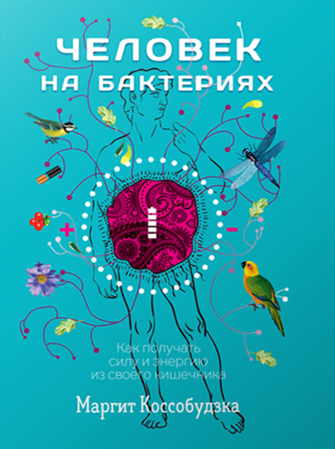 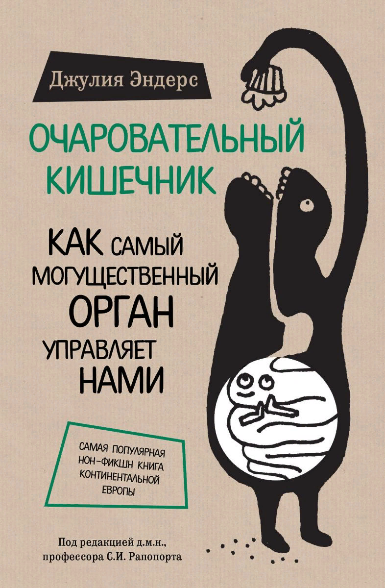 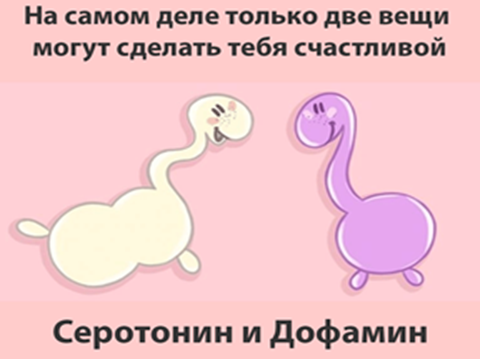 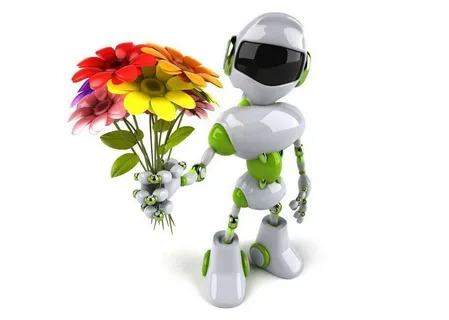 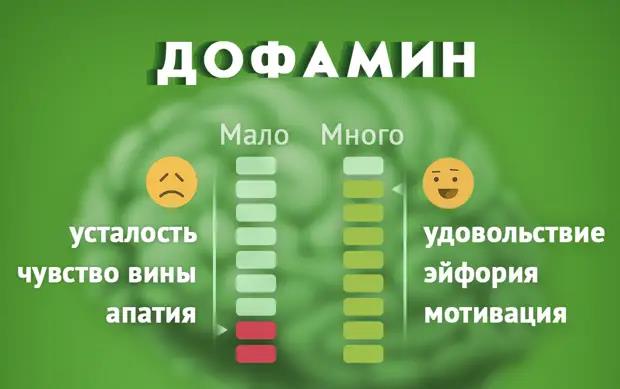 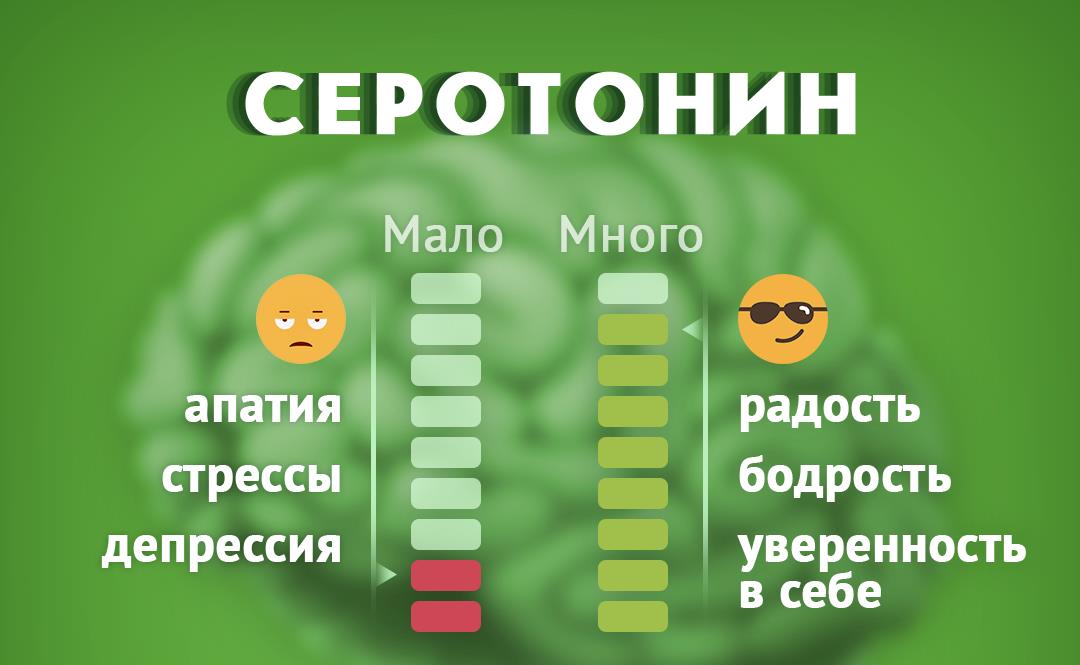 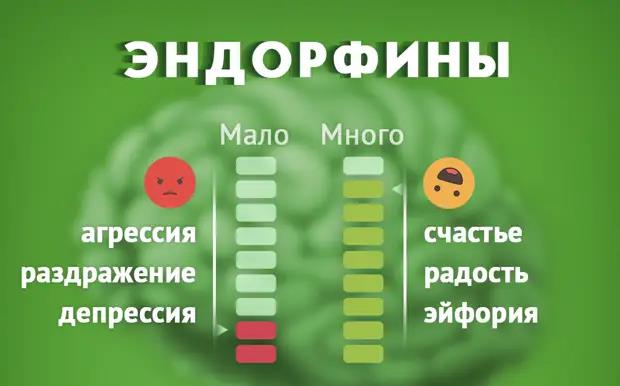 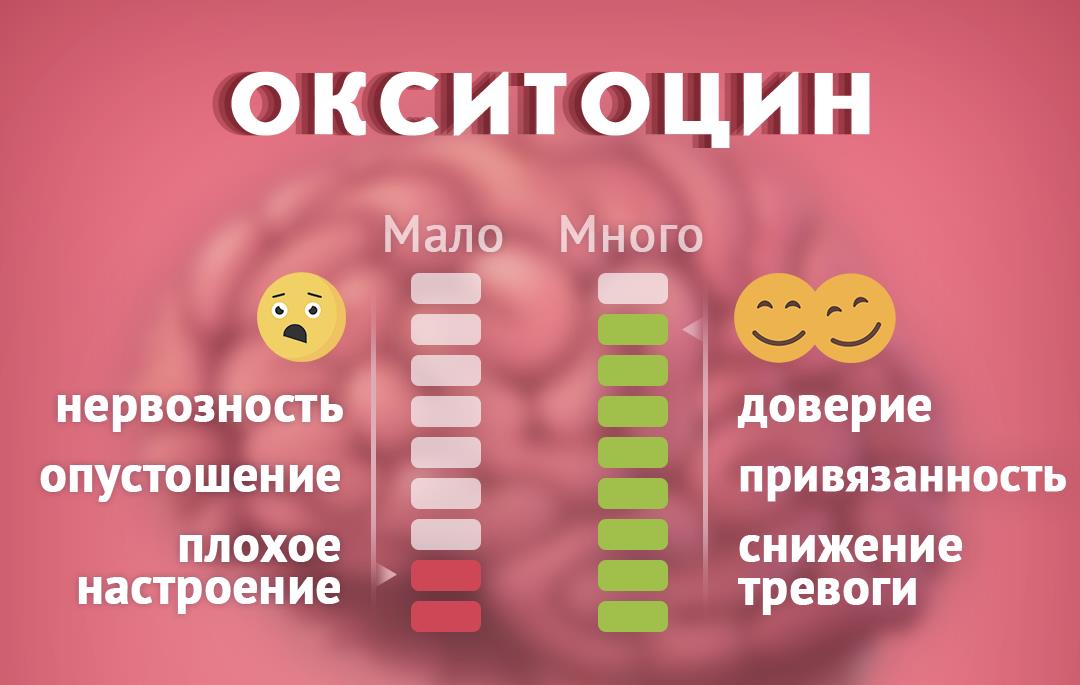 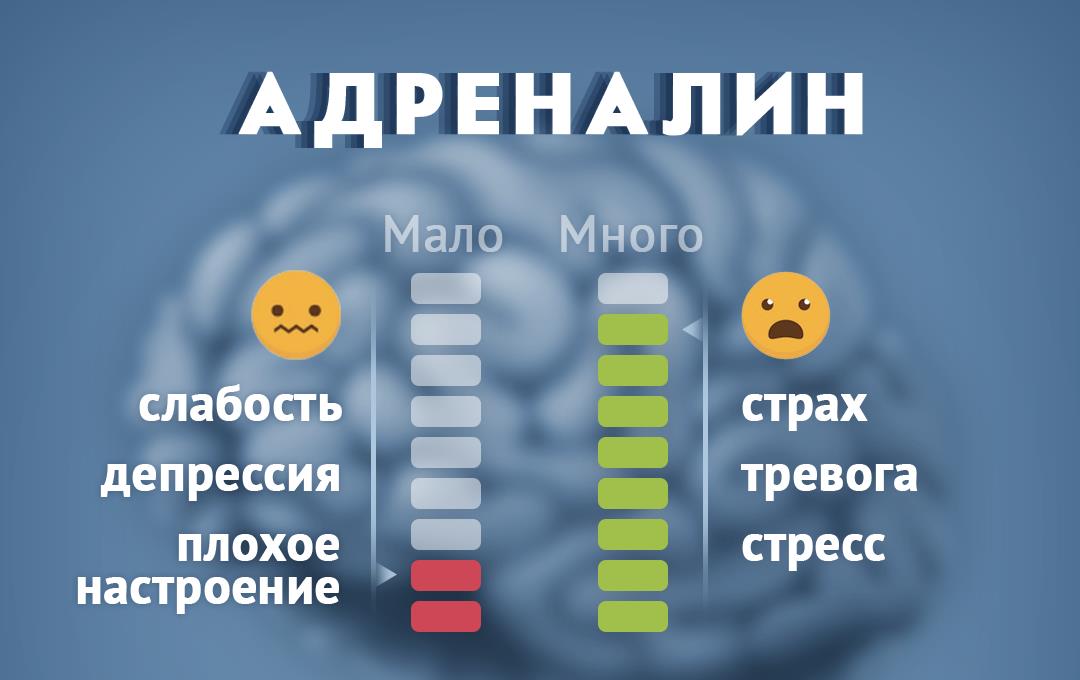 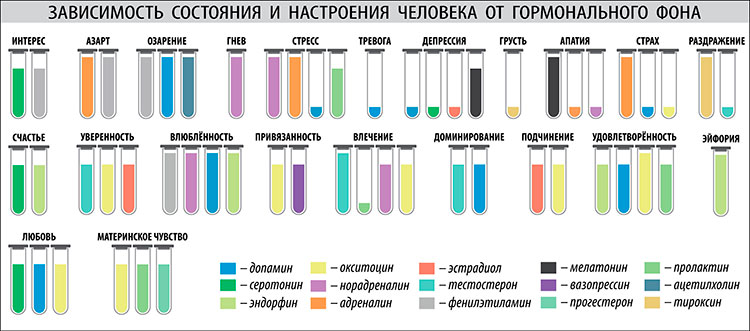 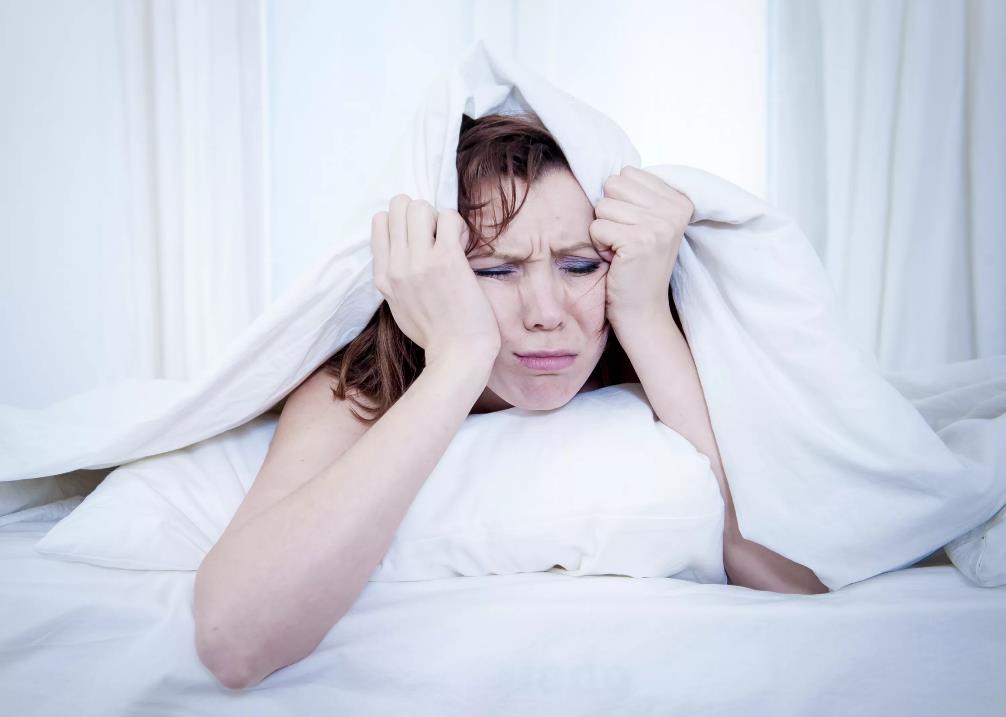 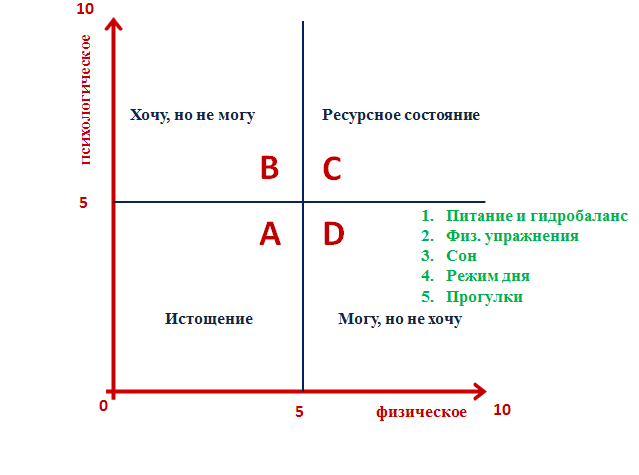 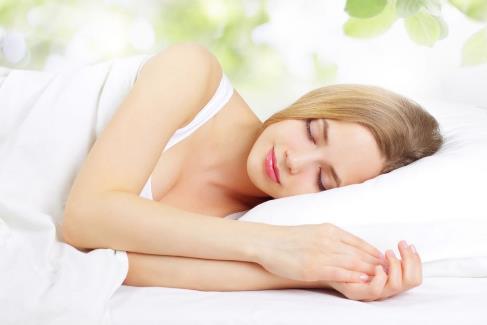 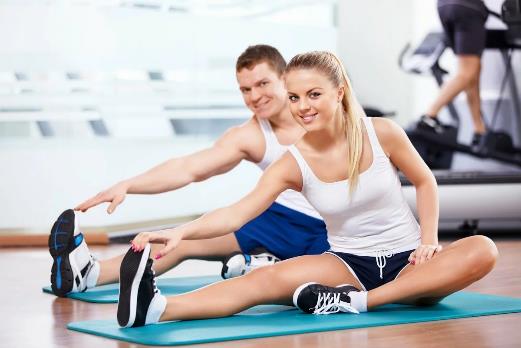 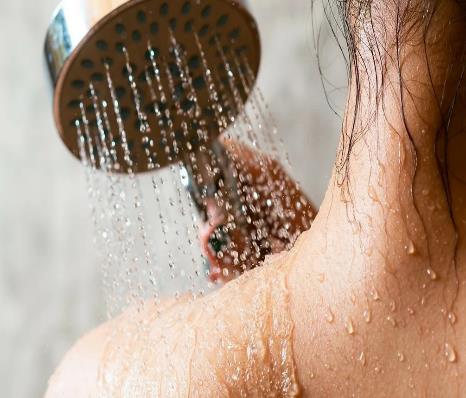 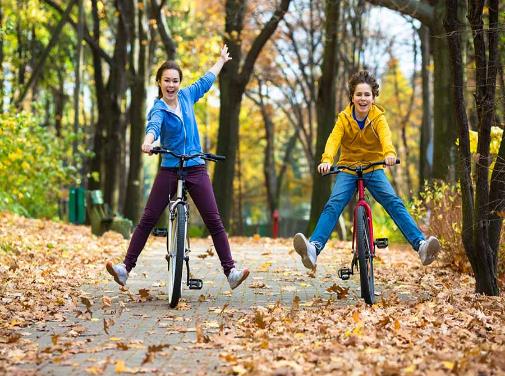 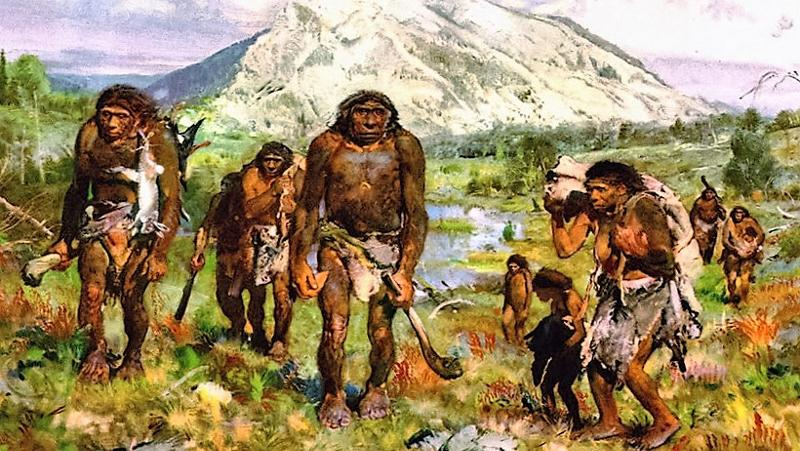 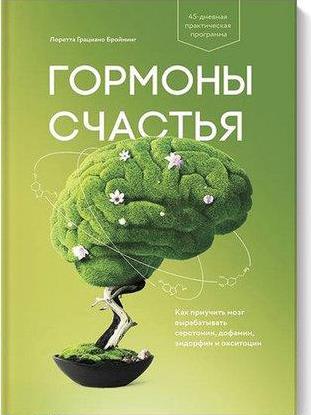 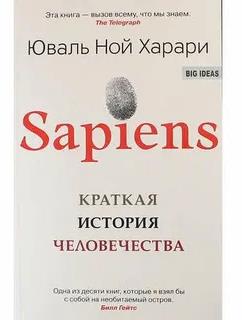 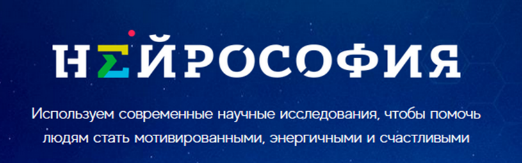 Питание и гидробаланс
Физ. упражнения
Сон
Режим дня
Прогулки
6.   Псих-е практики
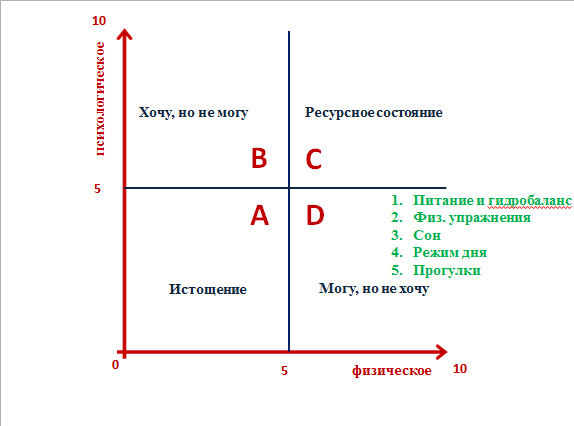 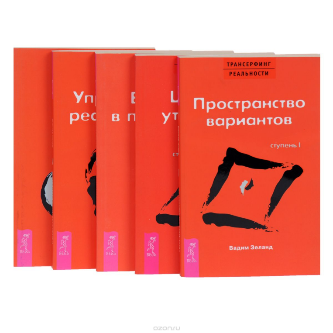 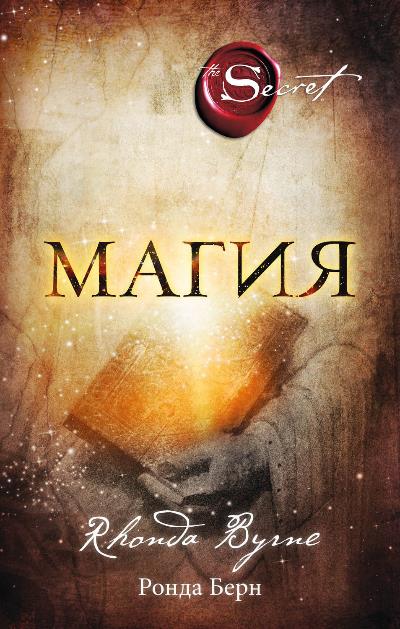 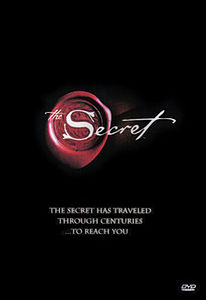 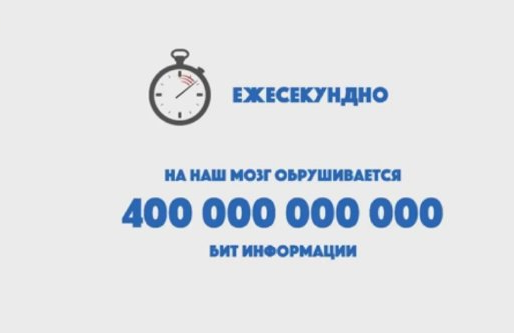 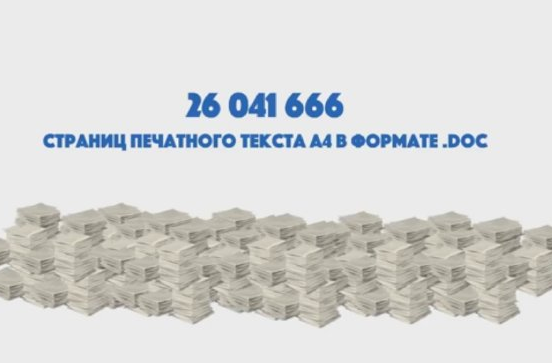 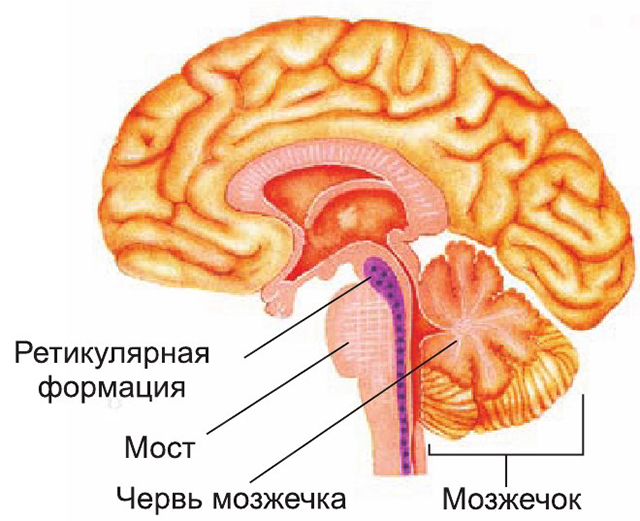 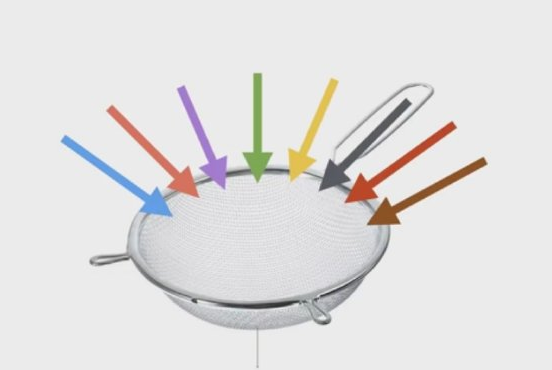 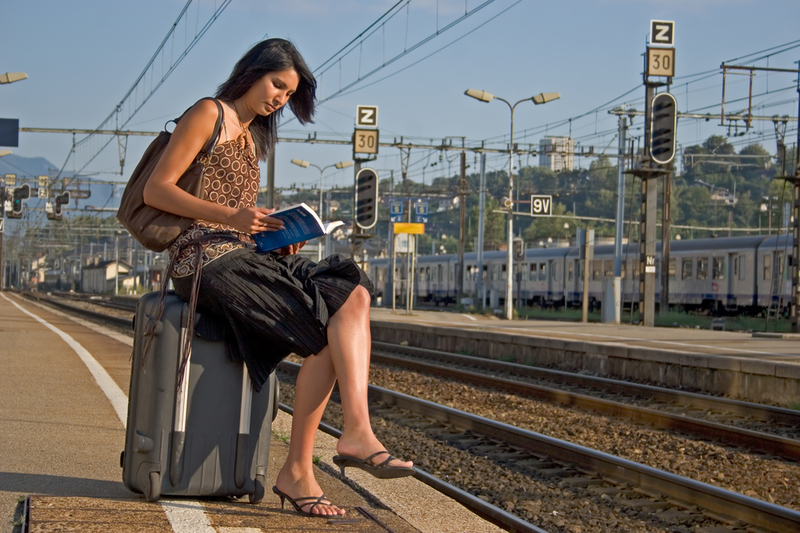 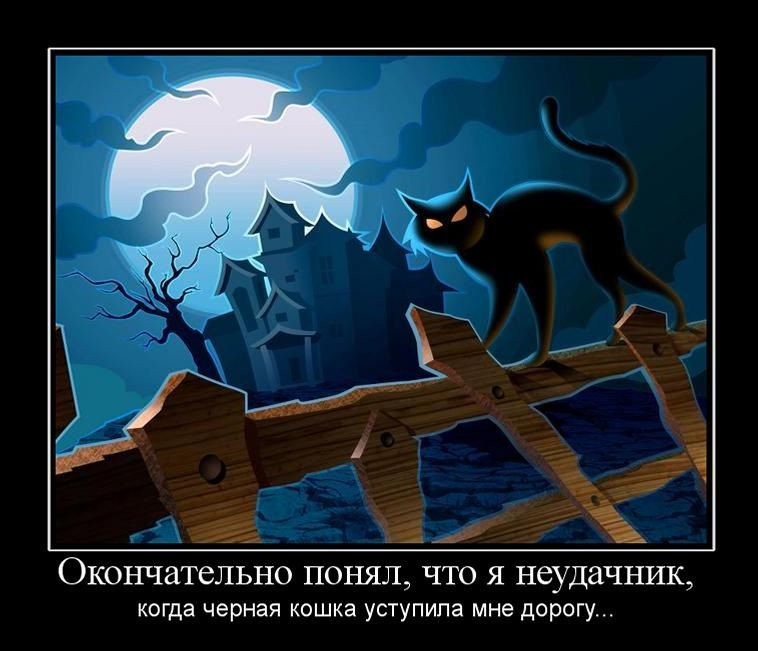 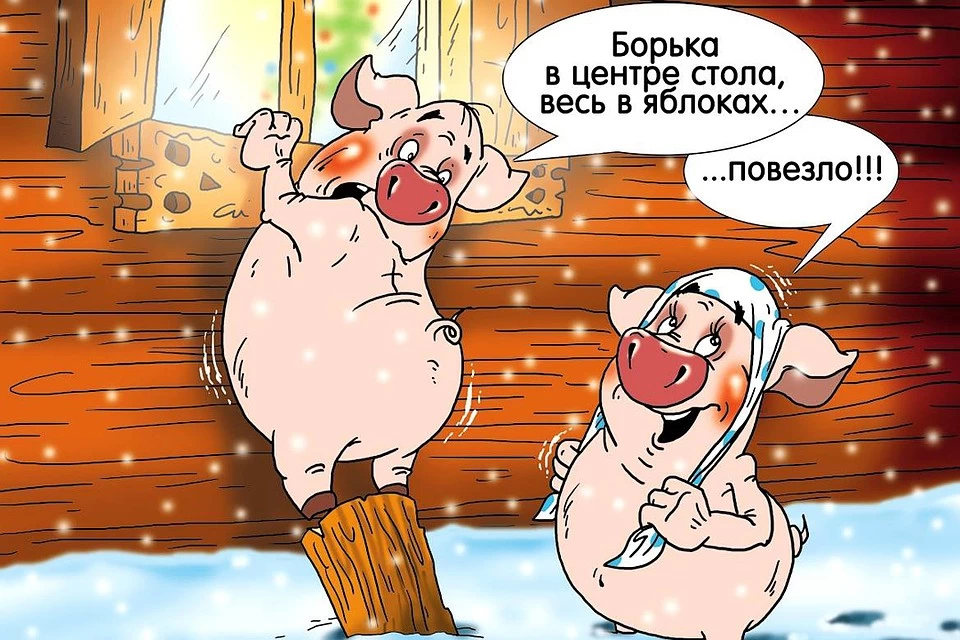 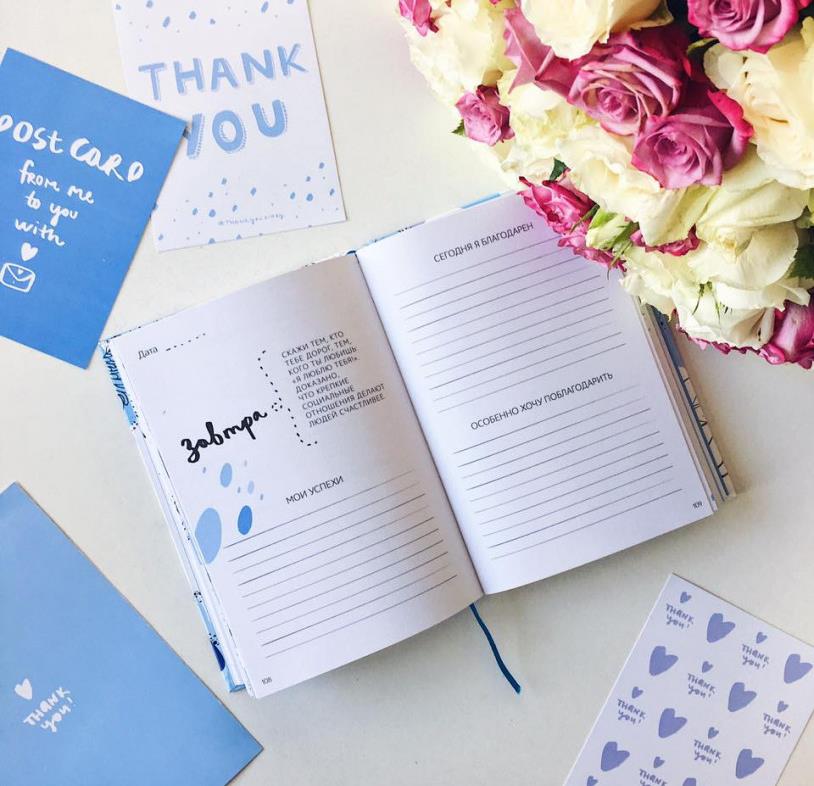 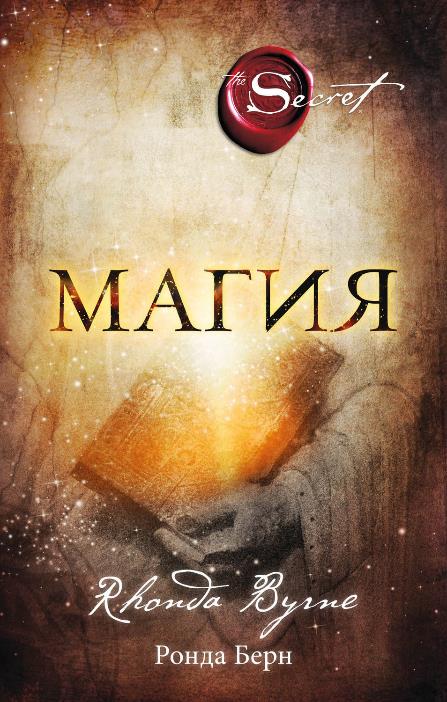 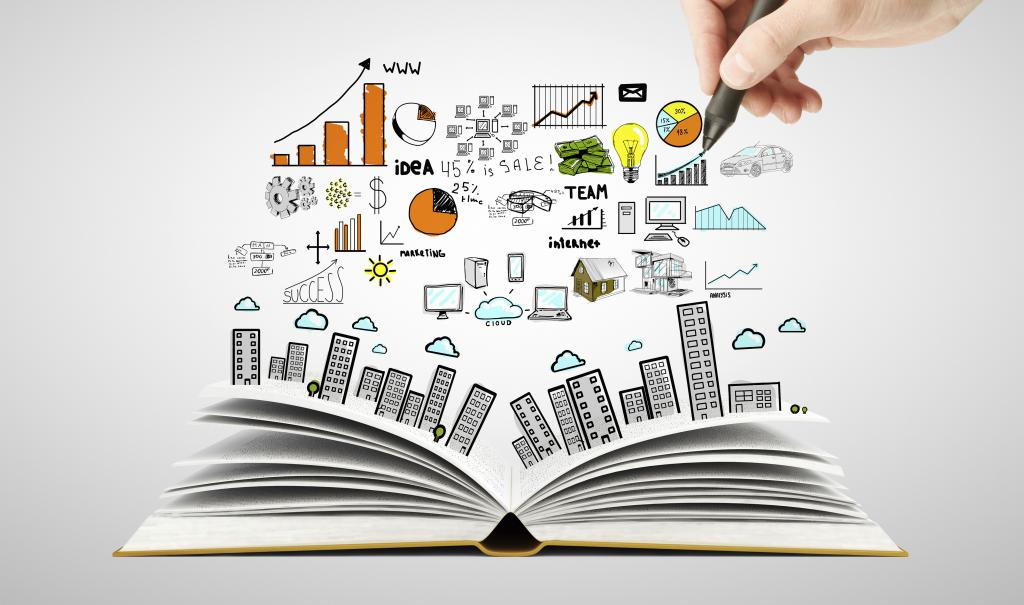 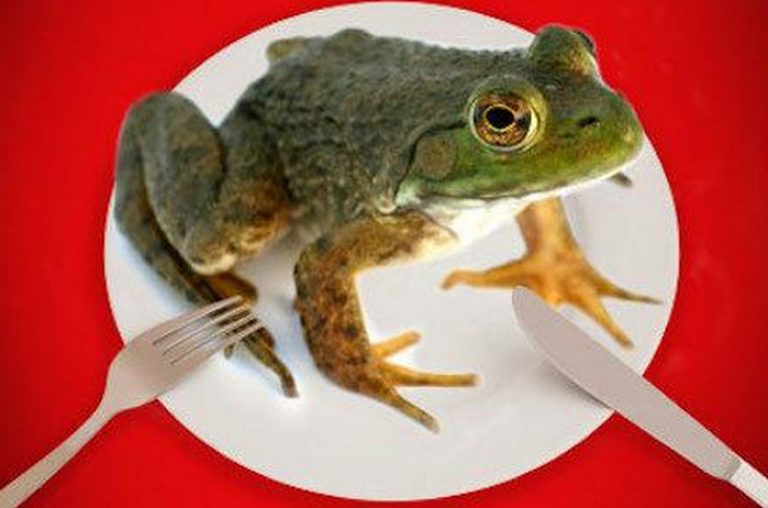 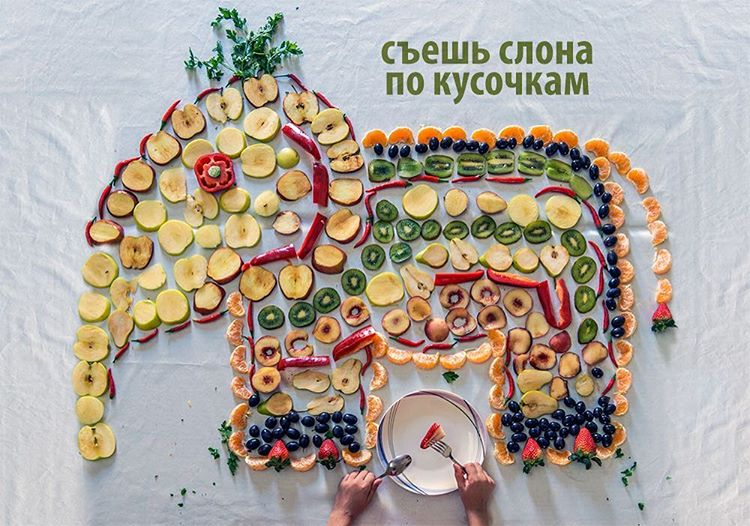 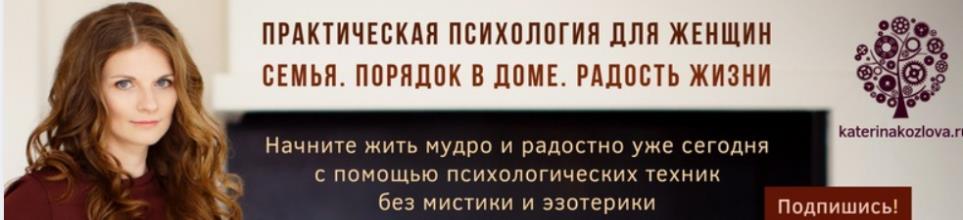 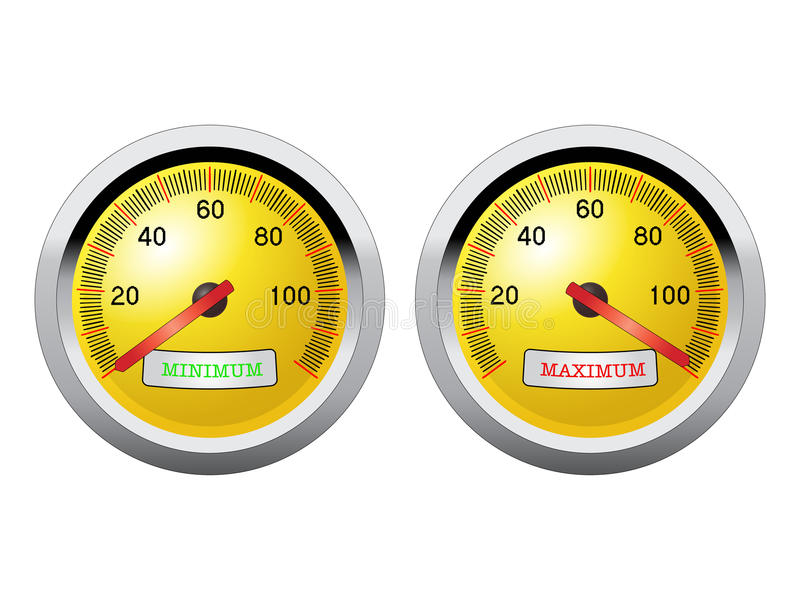 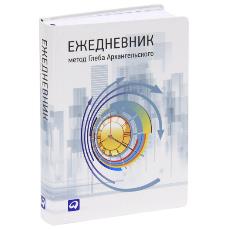 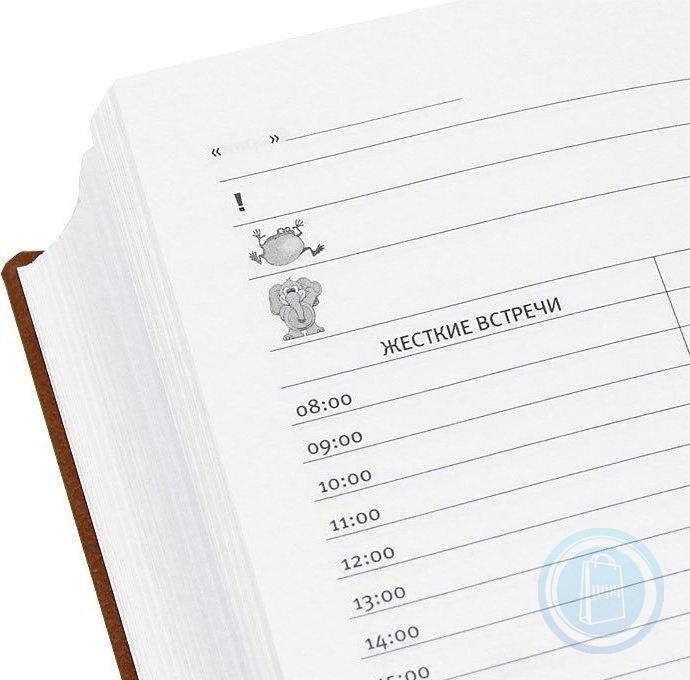 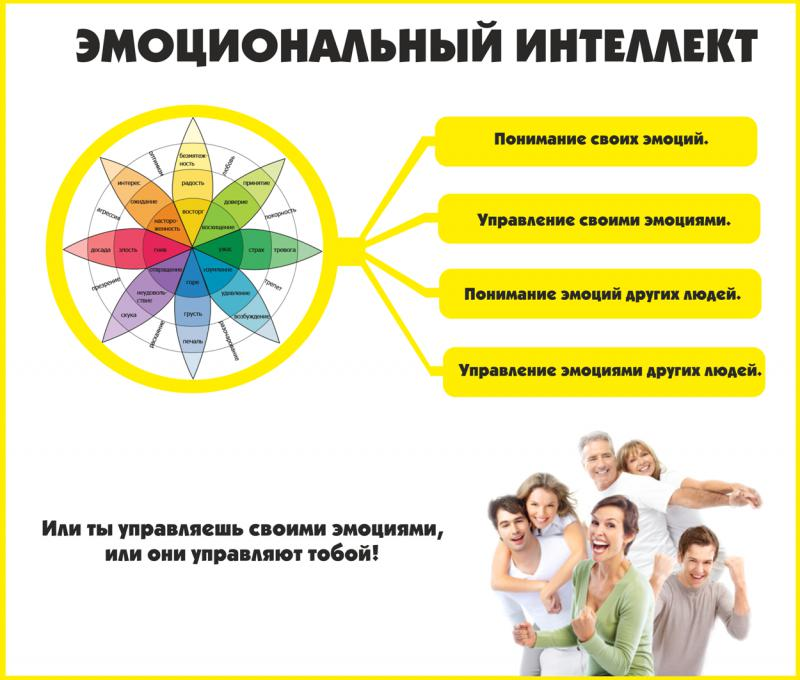 Утилизация  эмоций
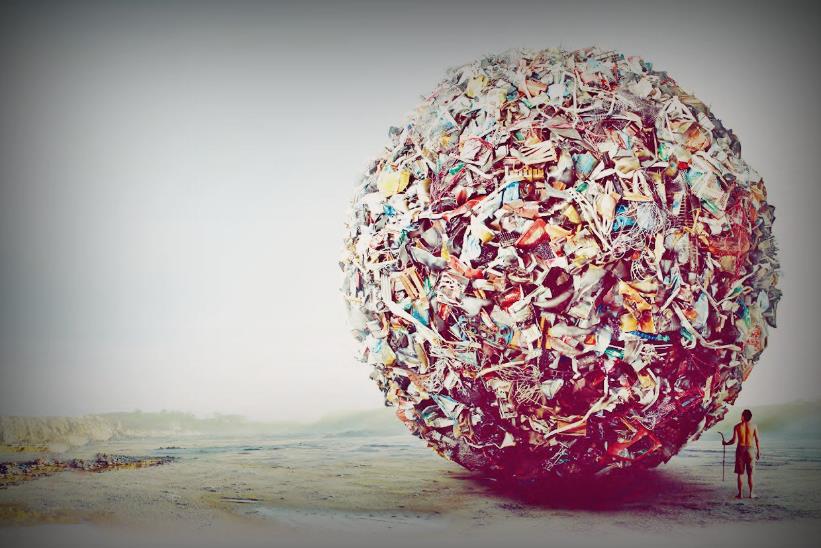 Мутация эмоций
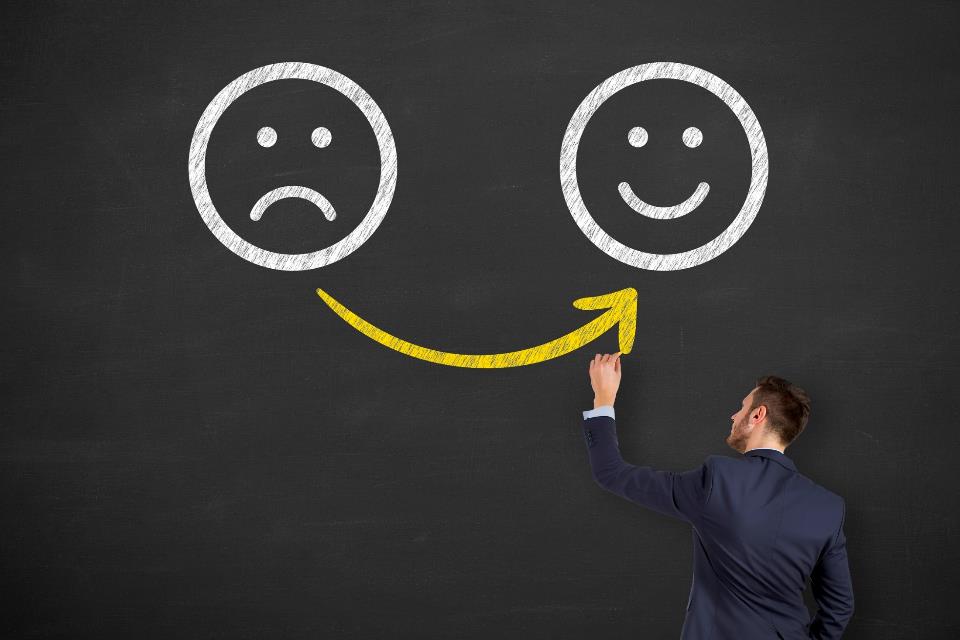 Мутация эмоций
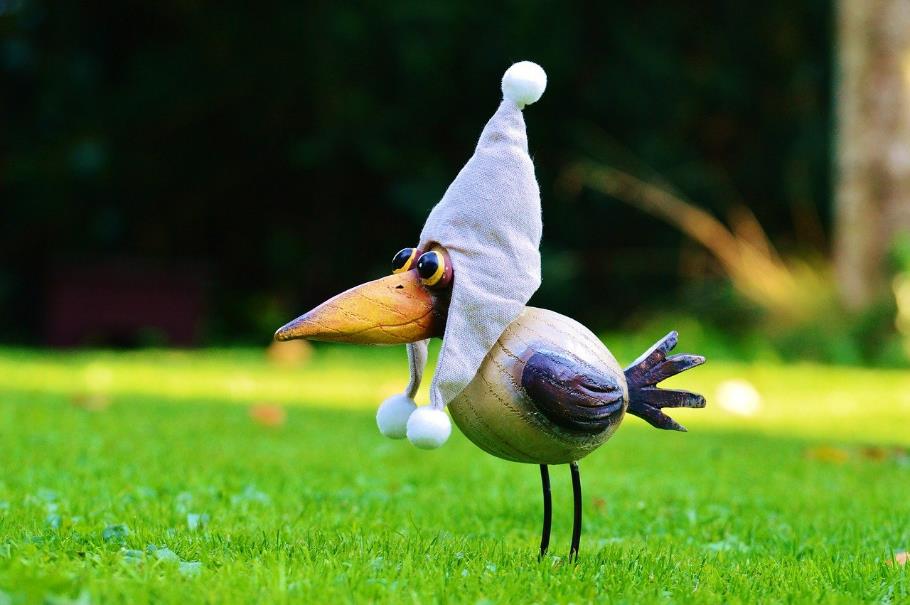 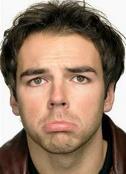 Использование
Грусть
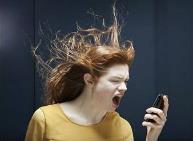 Гнев
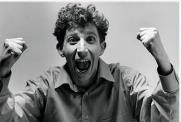 Восторг
Ресурсное состояние=
физическое благополучие+психологическое благополучие
Физическое благополучие = ПП+Г+ФУ+С+РД
Психологическое благополучие =
 Дневник благодарности (ретикулярная формация)
Планирование (лягушка и слон)
    EQ (пользоваться эмоциональным состоянием)